AHECB Meeting
October 28, 2016
Chandra Robinson
Program Coordinator, Institutional Finance
Agenda item no. 10:Bond and loan feasibility updates
Bond & Loan Feasibility Updates
This update consists of the actual terms for bond and loan issues receiving AHECB approval that occurred from October 2015 through October 2016.  

Report includes the actual date of bond/loan issue, amount of bond/loan issue and actual bond/loan terms for bond and loans approved during the reporting period.
Chandra Robinson
Program Coordinator, Institutional Finance
Agenda item no. 11:Maintenance Report
Maintenance of New Facilities Report
The AHECB policy for maintenance of new facilities states that a report on the amount transferred to plant funds will be presented annually at the October AHECB meeting 
Ensures all newly constructed or purchased facilities will have a source of funding for maintenance
Institutions seeking approval of a loan or a bond issue for the construction or purchase of a new facility must provide for the maintenance of that facility by transferring annually to plant funds  Current rates:  
	$2.50 per gross square foot for an educational and general facility 
	$1.25 per gross square foot for an auxiliary facility
Report includes the status of the maintenance transfer for each new facility for which a loan or bond issue was approved for the construction or purchase of that facility
Jake Eddington
Fiscal Support Manager, Institutional Finance
Agenda item no. 12:REPORT ON intercollegiate ATHLETIC REVENUES & EXPENDITURES
Athletic Report
A.C.A. §6-62-106 directs AHECB to develop and establish uniform accounting standards and procedures for reporting revenues and expenditures.

The 2015-16 Athletic actual expenditures for state-supported universities was $165.7 million and $558,966 for two-year colleges. 

This represents an increase of 7.4 percent over 2014-15
Revenues by Source
Athletic Revenues by Source 2009-10
% of Athletic Revenues By Source 2015-16
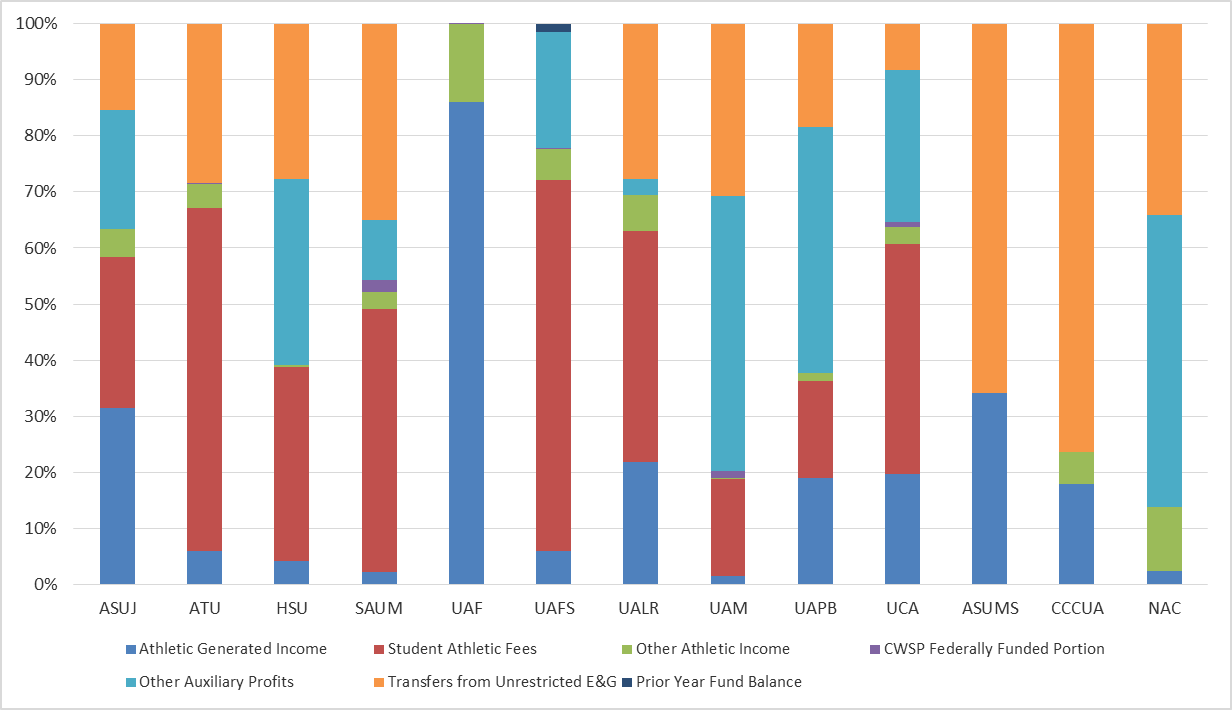 Expenditures by Source
Athletic Revenues by Source 2009-10
% of Athletic Expenditures By Source 2015-16
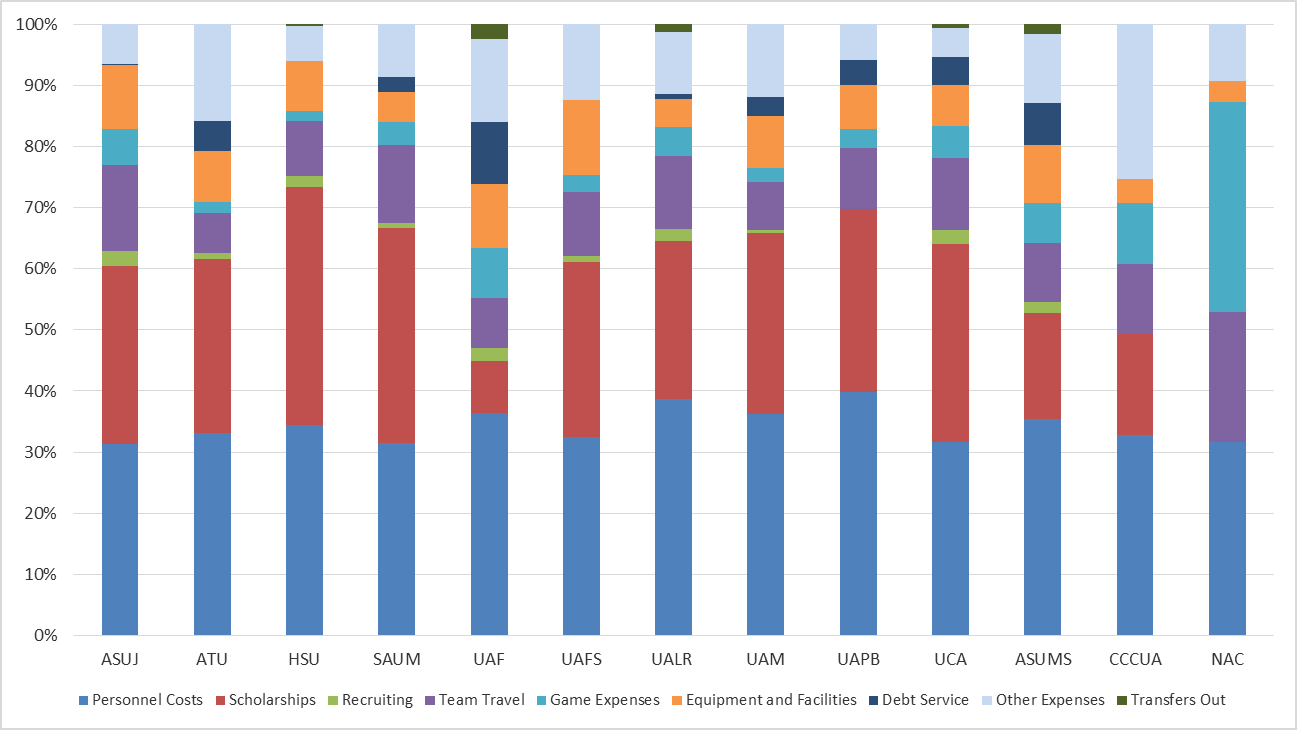 Ann Clemmer
Senior Associate Director, Academic Affairs
ACADEMIC COMMITTEEConsent Agenda Items
Consent Items
*13.  	Henderson State University
	Bachelor of Science in Education in Computer Science &
	Business Technology Education

*14.	University of Arkansas, Fayetteville
	Doctor of Occupational Therapy
Alana Boles
Program Specialist, Academic Affairs
Agenda Item  no. 15Institutional Certification Advisory Committee: Resolutions
Institutional Certification Advisory Committee (ICAC)
10 Colleges and Universities 
34 Programs
Arkansas College of Health Education – Doctor of Osteopathic Medicine
Lillian Williams
Program Specialist, Academic Affairs
Agenda Item  no. 16Letters of Notification
Letters of Notification
Programs approved by the ADHE Director

Programs must be included on the AHECB agenda prior to initiation 

Programs are reasonable and moderate extensions of existing certificates and degrees
Lillian Williams
Program Specialist, Academic Affairs
Agenda Item  no. 17Letters of Intent
Letters of Intent
Notification of institutional plans to offer new programs or organizational units that require Coordinating Board approval

Chief academic officers and chief executive officers can comment on the proposals before consideration by AHECB
Approve Minutes
July 29 Regular Meeting

September 30 Special Meeting
Appointment of Nominating Committee
Chairman Bob Crafton will appoint members of the Arkansas Higher Education Coordinating Board nominating committee.  The nominating committee will recommend Board officers for 2017-18 at the January 27, 2017 meeting.
Nominating Committee
Dr. Jim Carr, Chair

Dr. Michael Stanton

Sam Sicard
2017 Coordinating Board Meeting Schedule
The proposed 2017 schedule for these regular quarterly meetings follows:
 
January 26 - 27, 2017		     Southern Arkansas University, Magnolia
						
April 20 - 21, 2017       	            	    Arkansas Tech University in Russellville								
July 27 - 28, 2017	                                         U A Cossatot in De Queen
						
October 26 - 27, 2017		 Arkansas State University-Mountain Home
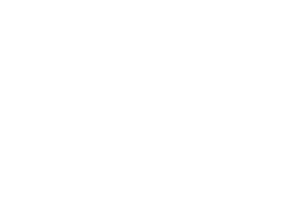 AHECB
October 28, 2016
Director Maria markham, phd
Agency updates
No personnel changes
Policy and procedure review
15toFinish
ACTS course review
Agency updates
Alana Boles has been elected Chair of the SREB SARA Steering Committee at the SREB SARA meeting in Atlanta.
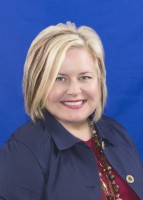 Institutional Leadership
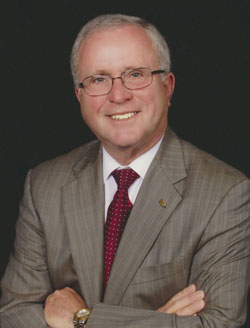 Arkansas State University - Jonesboro
Dr. Doug Whitlock, Interim Chancellor 
    Began September 2016
Whitlock
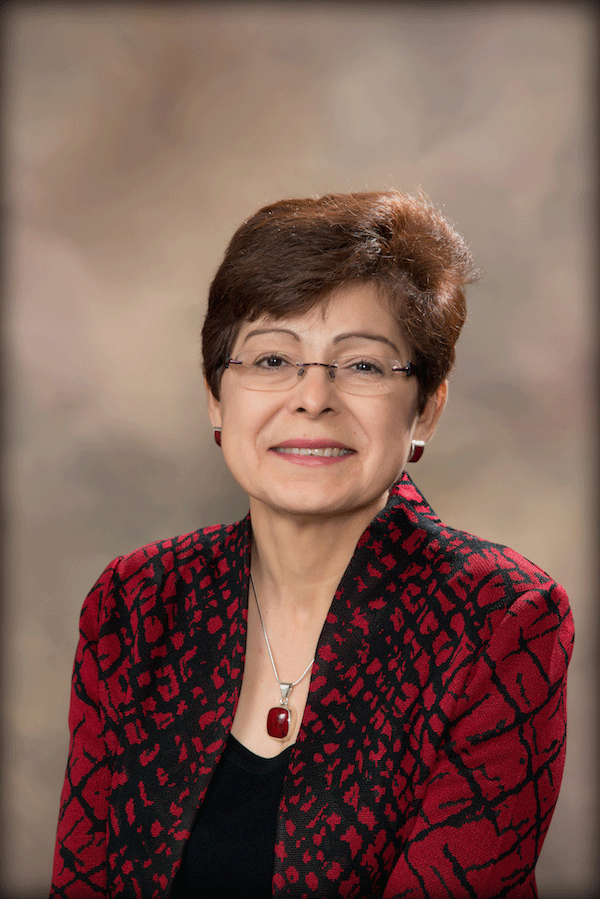 University of Arkansas at Little Rock
Dr. Zulma Toro, Provost/Executive Vice Chancellor
Leaving December 31, 2016
Toro
Funding Workgroup
Continue to meet monthly
Making steady progress
Lumina conference
Workforce advisory group
Press conference
Concurrent Advisory Group
Placement testing cannot include predictors

Institutions free to set their own rates

ADHE will verify credentials via random sampling
SREB Report on Affordability
SREB Report on Affordability
SREB Report on Affordability
Director Campus Visits
ASU Mountain Home
Ozarka College
University of Central Arkansas
Clinton School
Southern Arkansas University
South Arkansas Community College
University of Arkansas System
Arkansas Community Colleges
Arkansas Northeastern College
UA Division of Agriculture
Pulaski Technical College
Arkansas State University System
College of the Ouachitas
National Park College
South East Arkansas Community College
University of Arkansas Little Rock
Arkansas Tech University
ASU Mid-South
East Arkansas Community College
Criminal Justice Institute
UA Cossatot
Henderson State University
UA Medical Sciences
University of Arkansas Fayetteville
Black River Technical College
ASU Newport
UACC Morrilton
Phillips Community College
Rich Mountain Community College
UACC Hope
Southern Arkansas University Tech
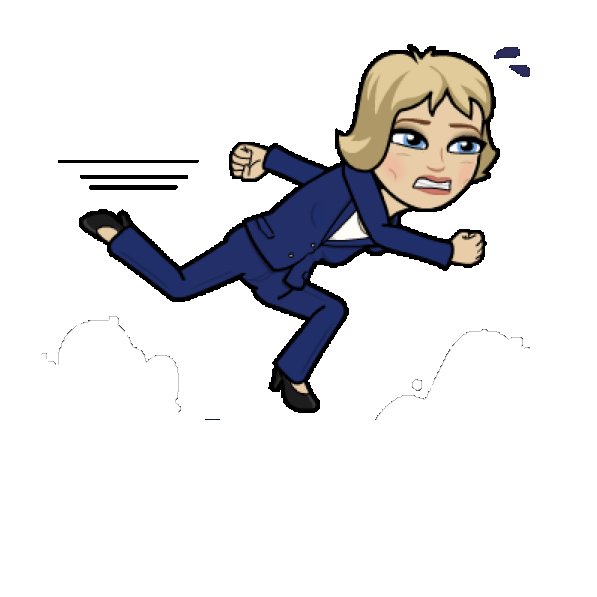 Dr. Maria Markham
Director
REVIEW OF AUDIT REPORT BY GOVERNING BODY
Review of Audit Report
In accordance with A.C.A. §10-4-418, the Director of the Department of Higher Education will report on the 2016 audit findings, comments and recommendations to the Higher Education Coordinating Board.
In March of 2014, ADHE was able to reorganize the finance department. It was at this time that many new procedures were put into place to further segregate duties.ADHE has complied with all of the audit recommendations.
Program Deletions
AHECB Meeting - October 28, 2016
Phylesia Davis
IT Senior Project Manager / State IPEDS Coordinator
Program Deletions
Program Deletions by Institution Type
Program Deletions by Degree Level
4-Year Universities
2-Year Colleges
Alana BolesCoordinator, Academic Affairs2016 ICAC Annual Report
ICAC Oversight
Out-of-State Postsecondary Institutions and  For-Profit Institutions

Institutions Exempt from Oversight

State Authorization Reciprocity Agreement
Institutions Certified under ICAC Rules
2015-16:  62 Institutions
			     12 Arkansas Campuses		
		      61 institutions with programs delivered only 			      through distance technology

		      11 institutions offering programs both on 			      Arkansas campuses and delivered through 			      distance technology

		     1 institution offering programs only on an  		             Arkansas campus
Institutions Certified under ICAC Rules
2014: 71 institutions
	14 Arkansas campuses

2013:  98 institutions 
	    12 Arkansas campuses
Degrees Offered
July 1, 2015 – June 30, 2016
Degrees Offered
July 1, 2014 – June 30, 2015
Student Enrollment and Graduates
July 1, 2015 – June 30, 2016
Total Enrollment – 11,000
	Online enrollment – 7,806
	Arkansas campus enrollment – 3,194
Total Graduates – 1,238
       Online graduates – 589	
	Arkansas campus graduates – 649
Student Enrollment and Graduates
July 1, 2014 – June 30, 2015
Total Enrollment – 14,583
	Online enrollment – 11,135
	Arkansas campus enrollment – 3,448
Total Graduates – 1,817
	Online graduates – 1,109	
	Arkansas campus graduates – 708
Graduates by Degree
July 1, 2015 – June 30, 2016
Graduates by Degree
July 1, 2014 – June 30, 2015
Tuition Per Credit Hour 2015-2016
Tuition Per Credit Hour 2014-2015
Institutions Exempt from Certification
53 institutions offering only church-related training

5 institutions offering programs on military installations
	The majority (51% of total annual enrollment) of students enrolled at the 	institution located on the military installation must be active or retired military 	personnel and/or their dependents

Out-of-state institutions (primarily public institutions) approved by state higher education agencies to offer degrees by distance technology through a recognized regional or national education compact such as the Southern Regional Education Board (SREB) or the State Authorization Reciprocity Agreement
State Authorization Reciprocity Agreement (SARA)
ADHE must approve Arkansas colleges and universities offering distance technology programs for SARA participation based on institutional accreditation, financial stability, and student complaint resolution policy and procedures.

SARA participation is optional.

Arkansas joined SARA on June 30, 2015; a total of 42 states have joined SARA.

32 Arkansas institutions have joined SARA; over 1,100 institutions have joined nationwide.

Applications from out-of-state institutions have decreased as more states and institutions have joined SARA.
ITT Technical Institute Closing
On September 6, ITT Technical Institute closed.

The Little Rock campus had 126 active students.

The U.S. Department of Education is working with ADHE to help these students to enroll in another institution or to apply for student loan forgiveness.

ADHE regulations require certain institutions to obtain surety bonds to protect students in the possibility that the institution would close; ITT Tech had a surety bond.

The Arkansas Attorney General’s Office will be handling some student complaints from now on.
Angela lasiterAcademic AffairsAcademic Program Review
2014-2016 Program Reviews
Arkansas Code §6-61-214
AHECB Policy 5.12
Purpose
Process
Angela lasiterAcademic AffairsPrevention of unplanned pregnancies among Arkansas young adult college students
2016 Activities
2016 video filmed in Magnolia featuring Arkansas students for use by Arkansas schools during orientation 

National Public Radio Segment on Arkansas Colleges

Article published in the June 2016 Arkansas State Board of Nursing Journal
FRESHMAN ORIENTATION A Campus Leading the Pack:  College of the Ouachitas
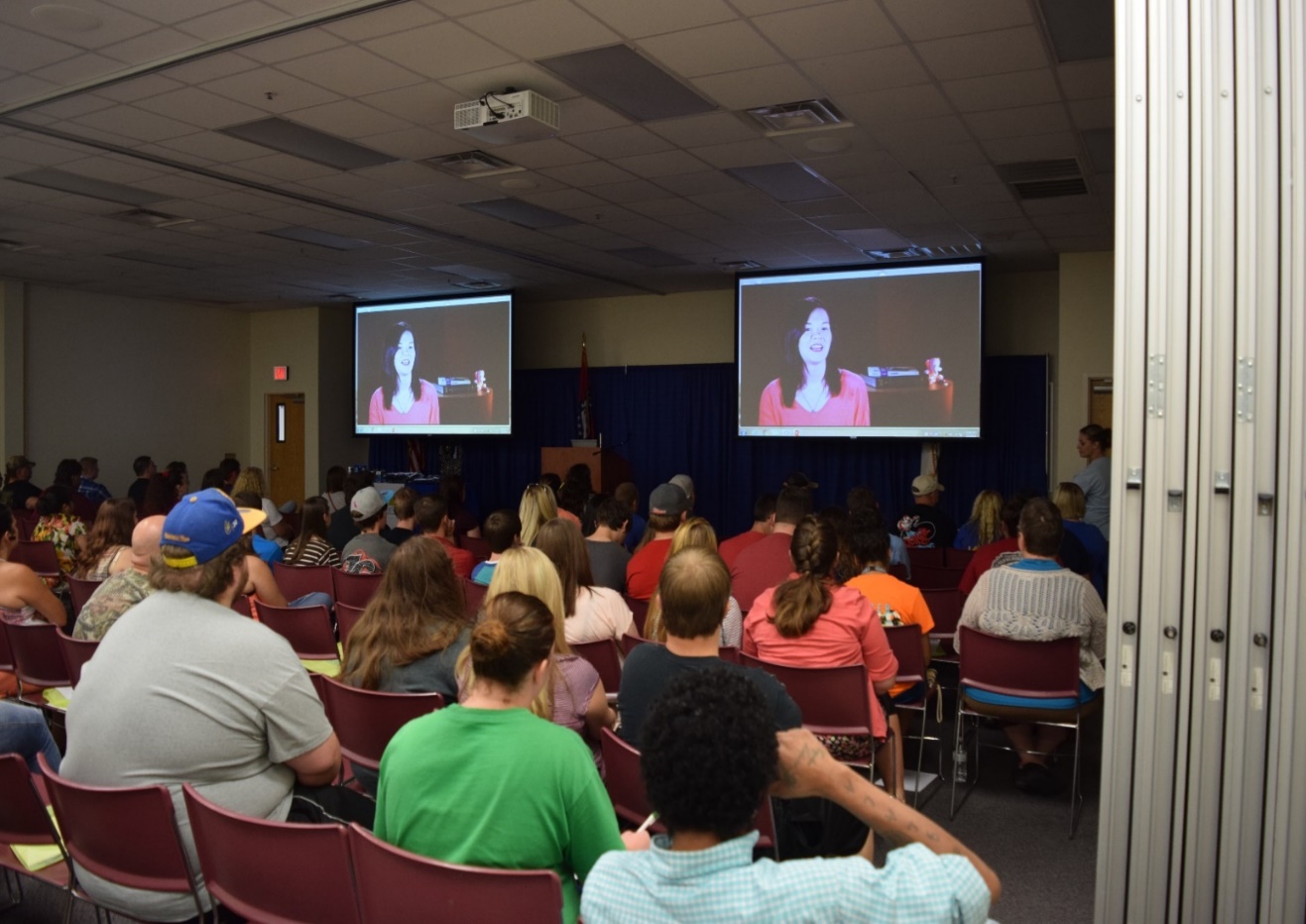 Before watching the video, only 26% of students surveyed said they “knew most of the methods of birth control”.
After the video, almost 70% of students answered in the post survey they “felt they knew most of the methods of birth control including abstinence”.
Before watching the video, students were asked if the information in Act 943 and preventing unplanned pregnancies was important and students agreed with 17%.  After the video and orientation, the response in the post survey was almost 92% in agreement.